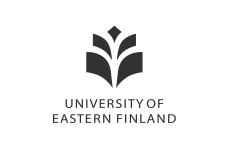 LAMADPositioning technologies
Radu Mariescu-Istodor
20.3.2018
Triangulation
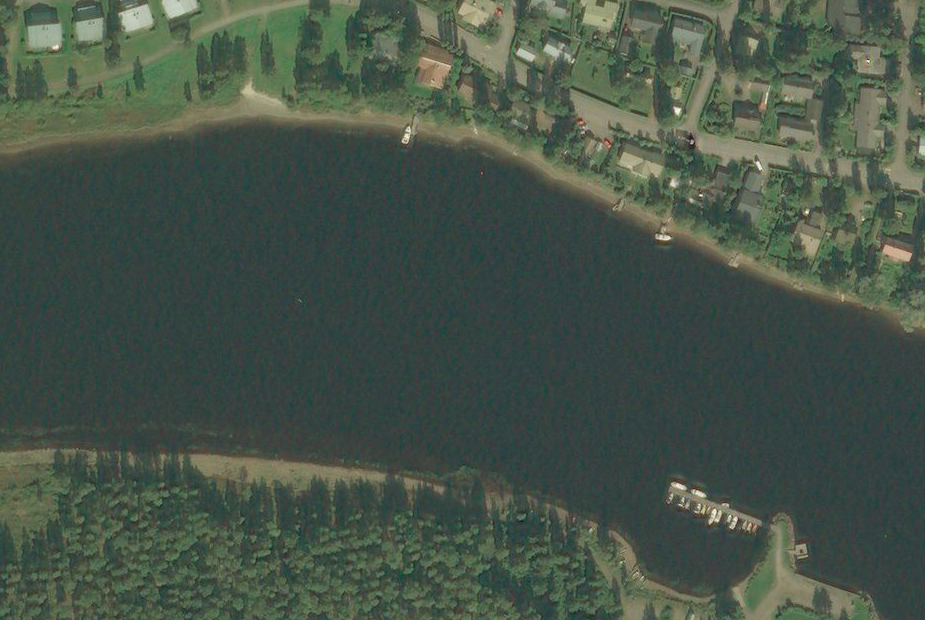 x
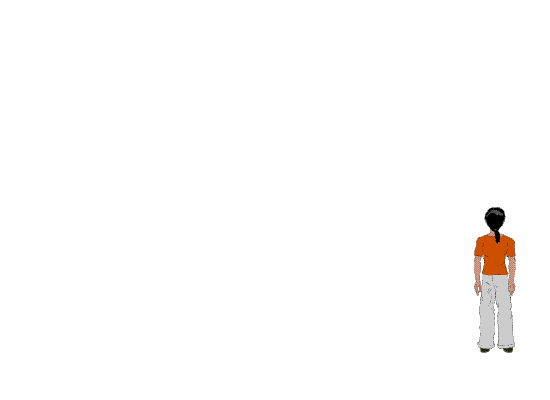 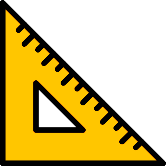 Triangulation
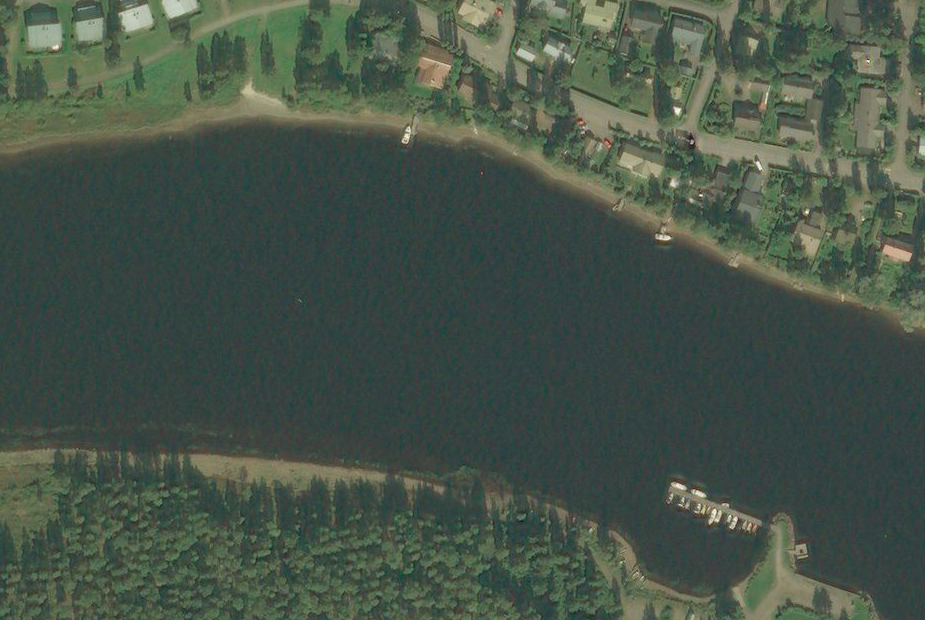 x
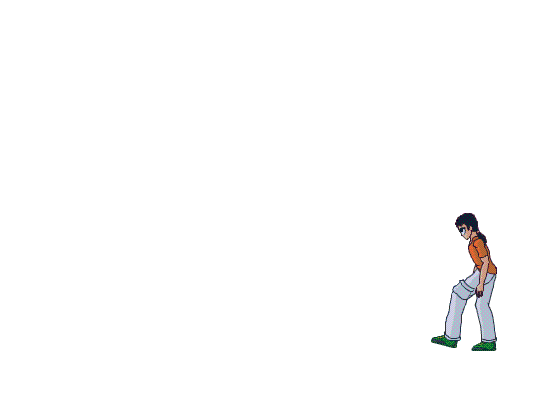 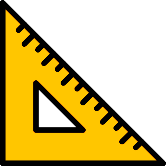 100 m
Triangulation
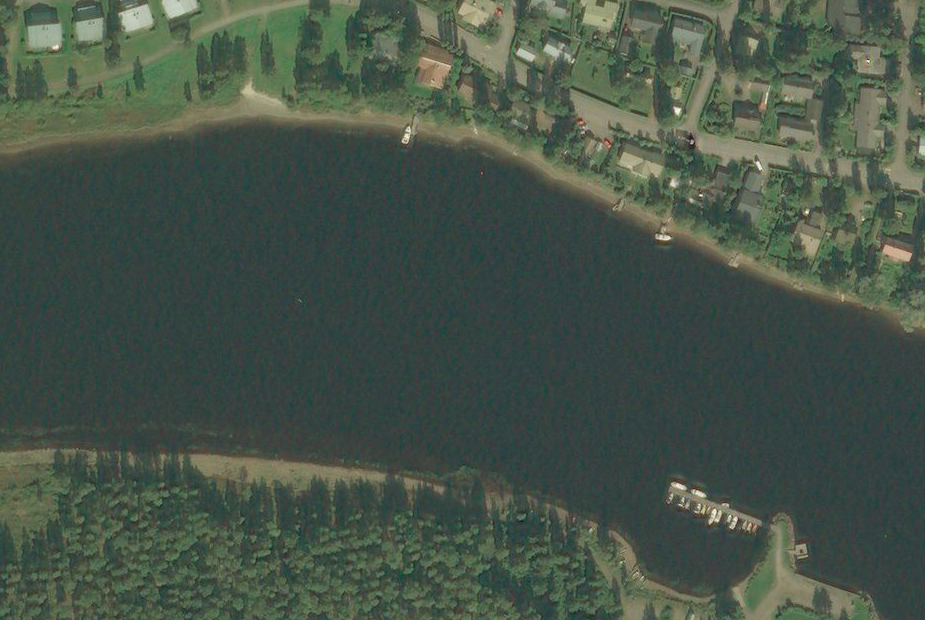 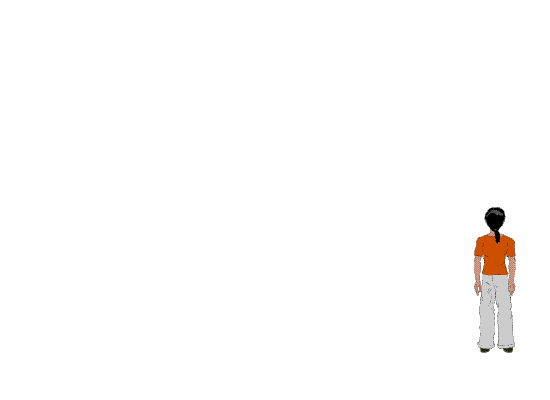 x
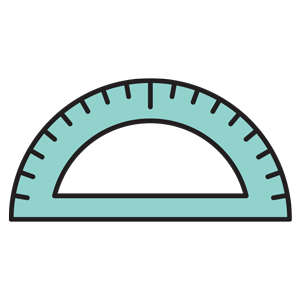 60O
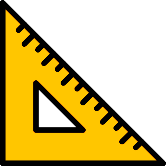 100 m
[Speaker Notes: tan (60) = x / 100 m
tan (60) = sqrt (3) = (approx) 1.73
=> x = 173]
Height measurement
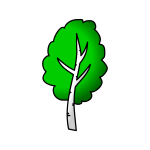 Treetop project*
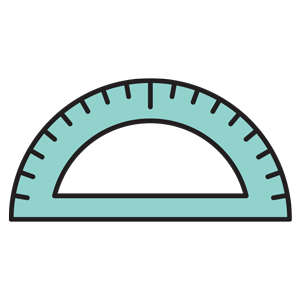 Demo 1
Parallax
Distant 
background
July:
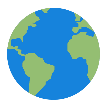 SUN
Nearby 
star
January:
July:
January:
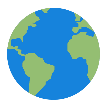 [Speaker Notes: Parallax is the difference in apparent position of an object according to two different lines of sight.]
Mobile phone signal
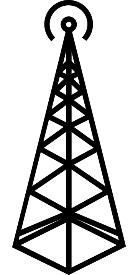 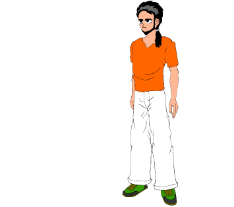 r
R
r
R
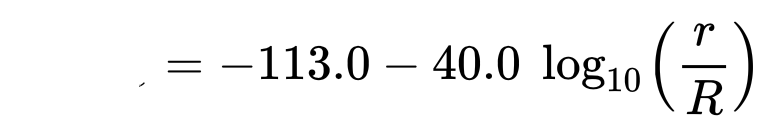 Trilateration
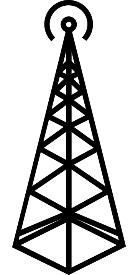 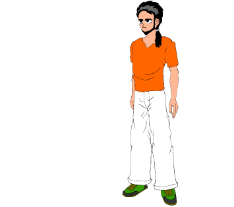 4
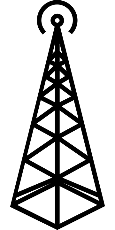 ( 1, 1 )
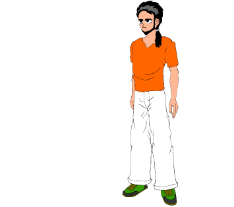 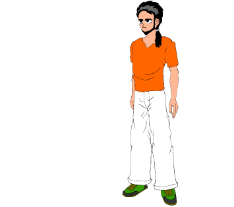 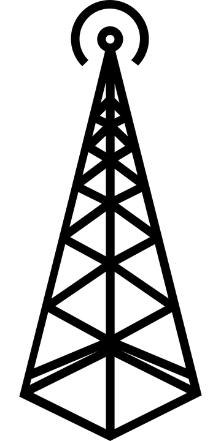 3
( 5, 4 )
[Speaker Notes: Bidirectional.
Not only you know how far the cell tower is, but cell tower also knows where you are ;)
That’s how police can track down criminals in some situations.]
Trilateration
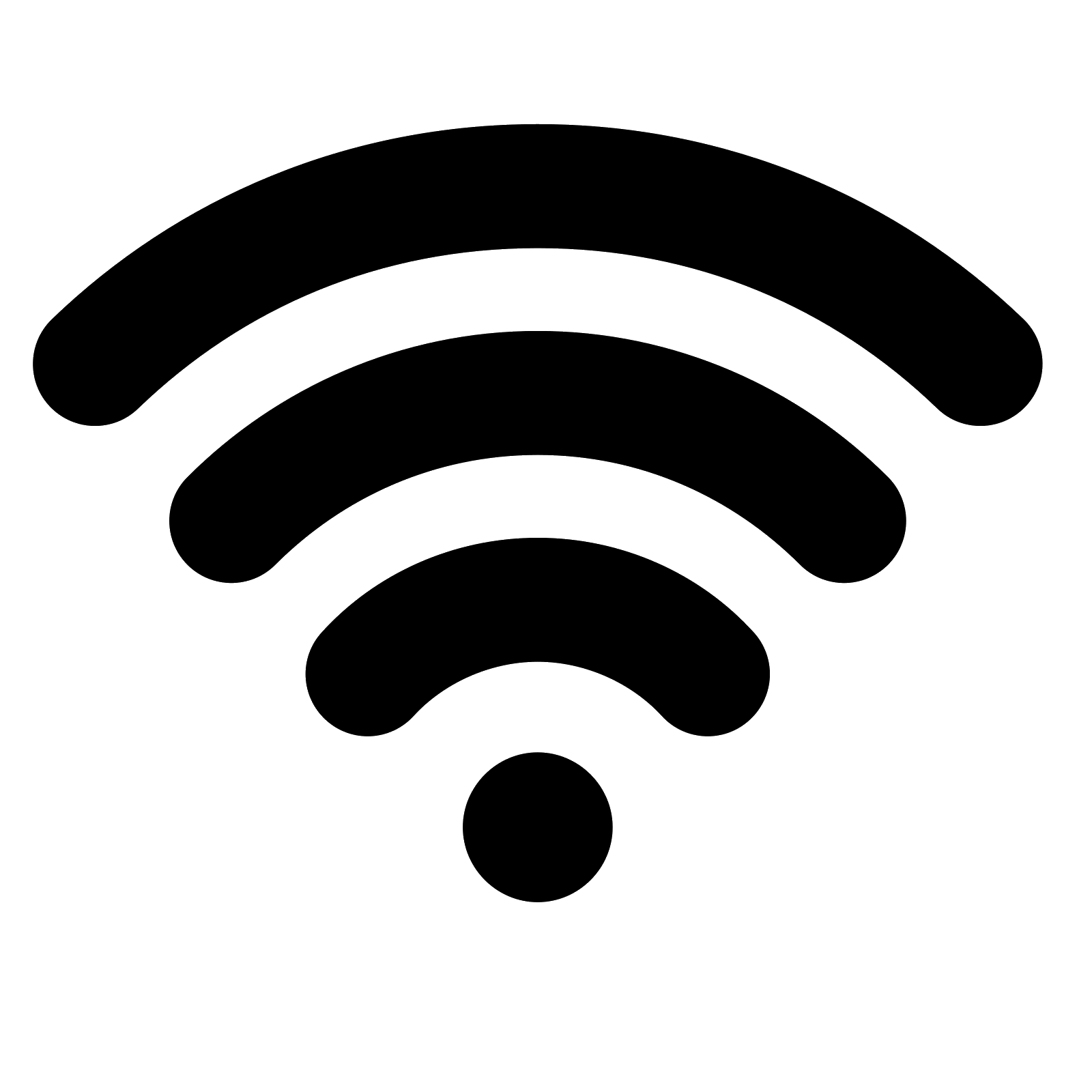 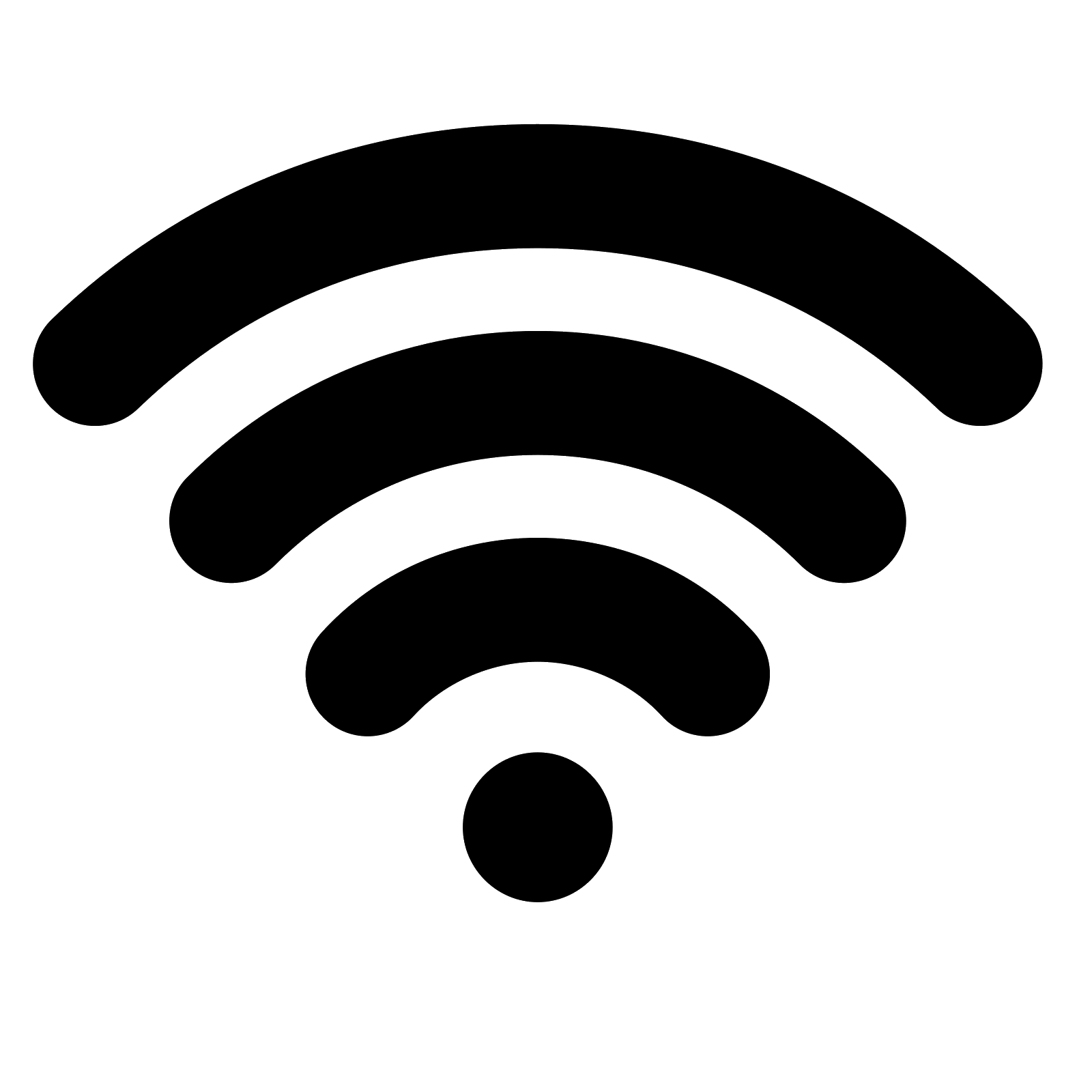 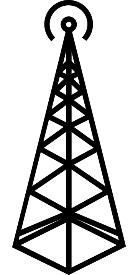 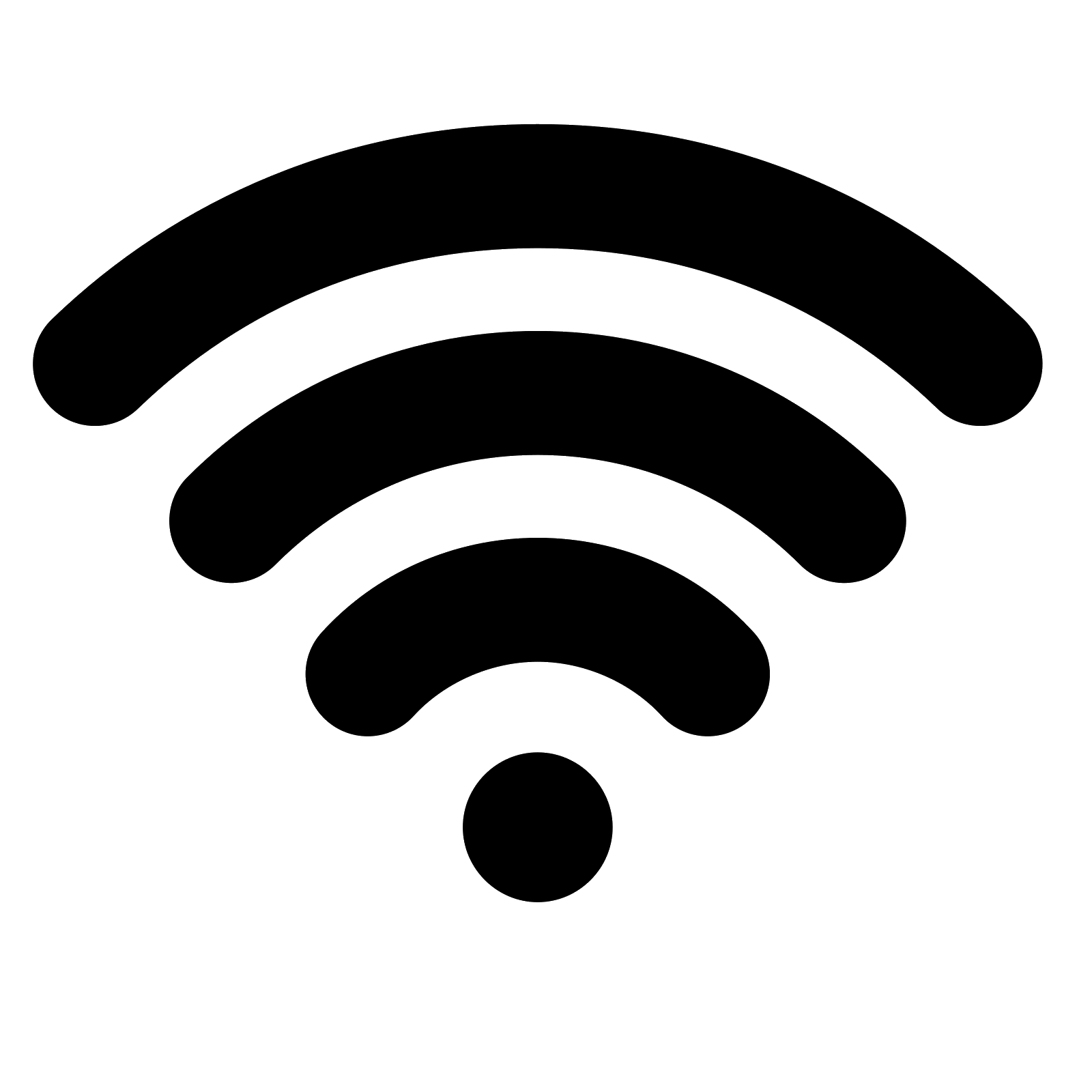 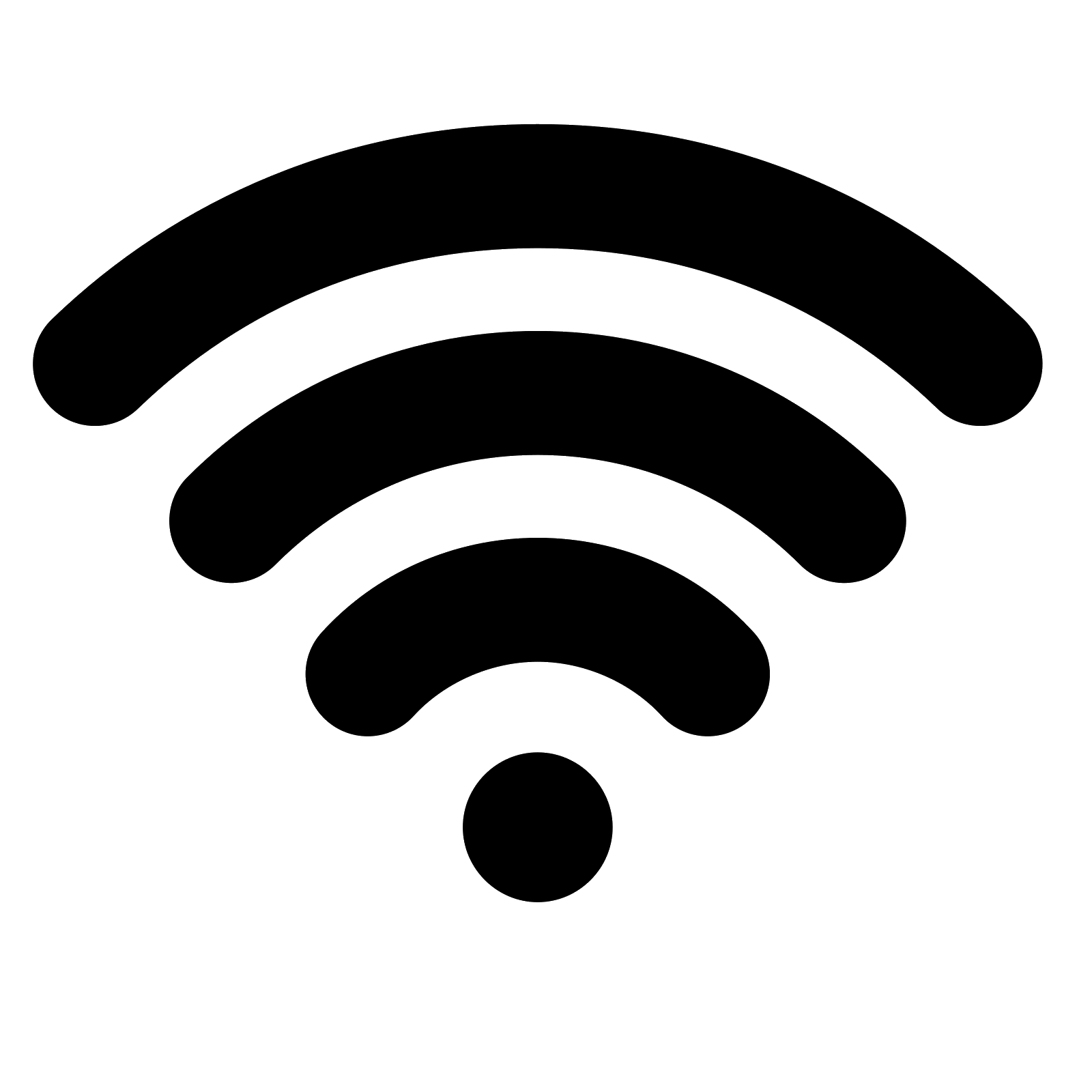 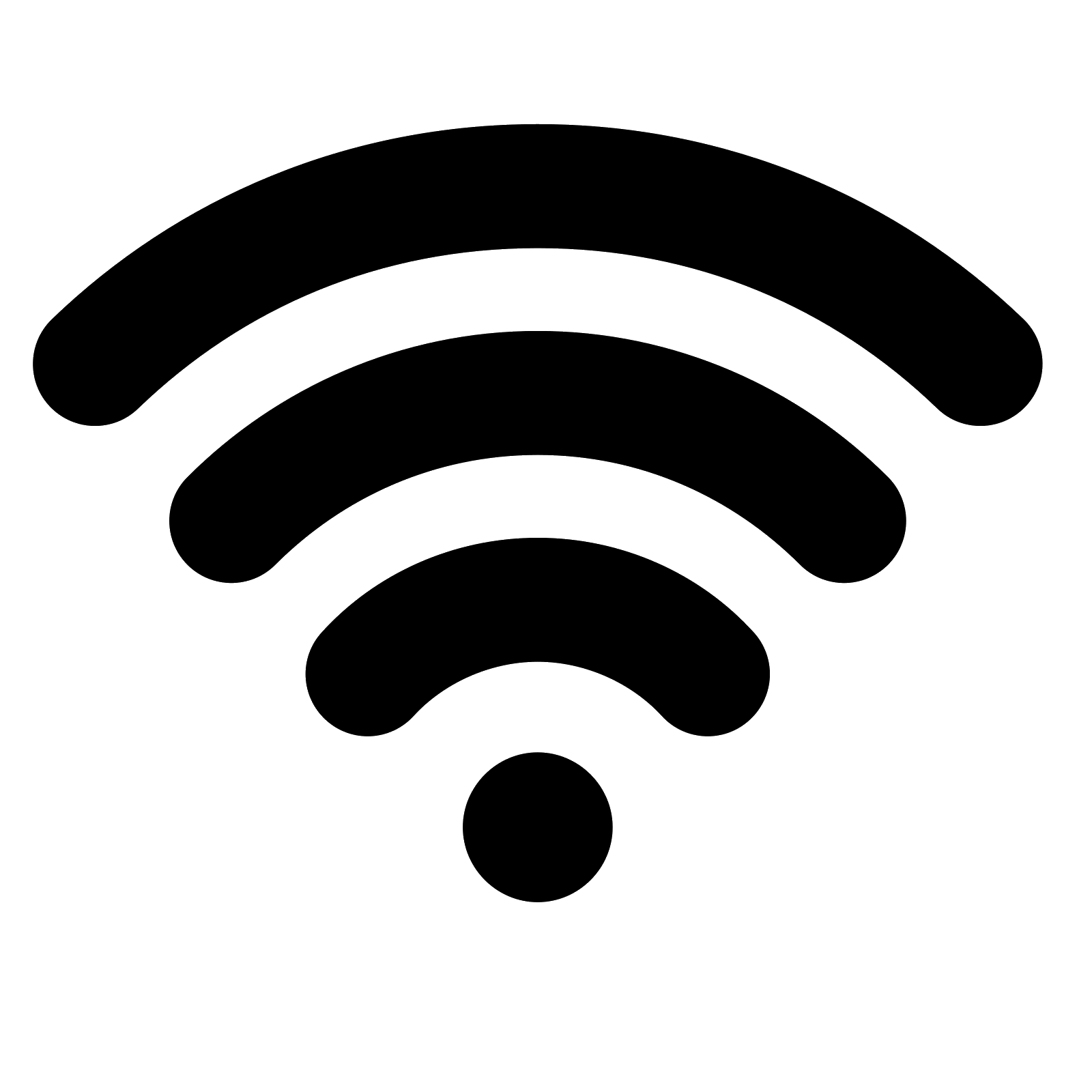 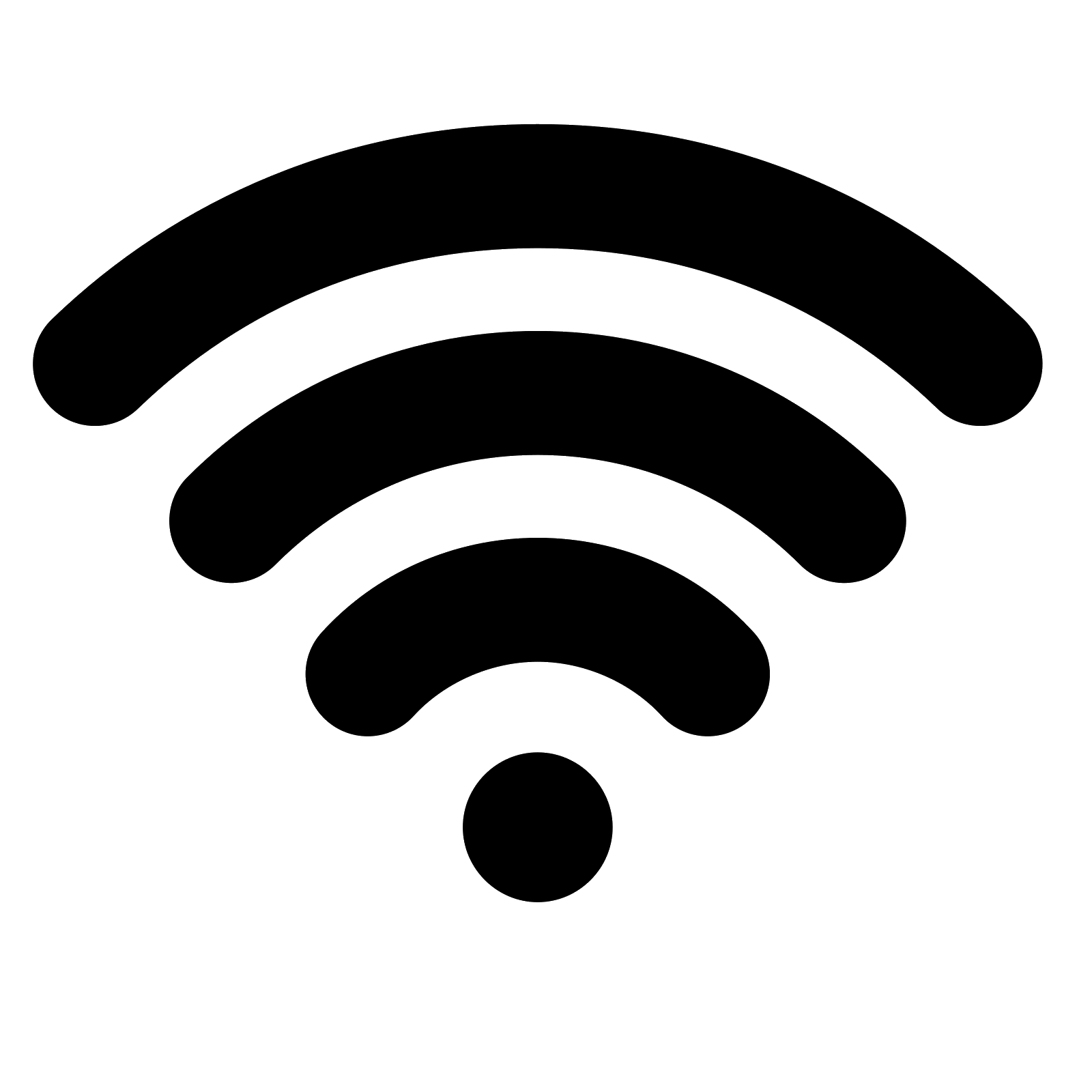 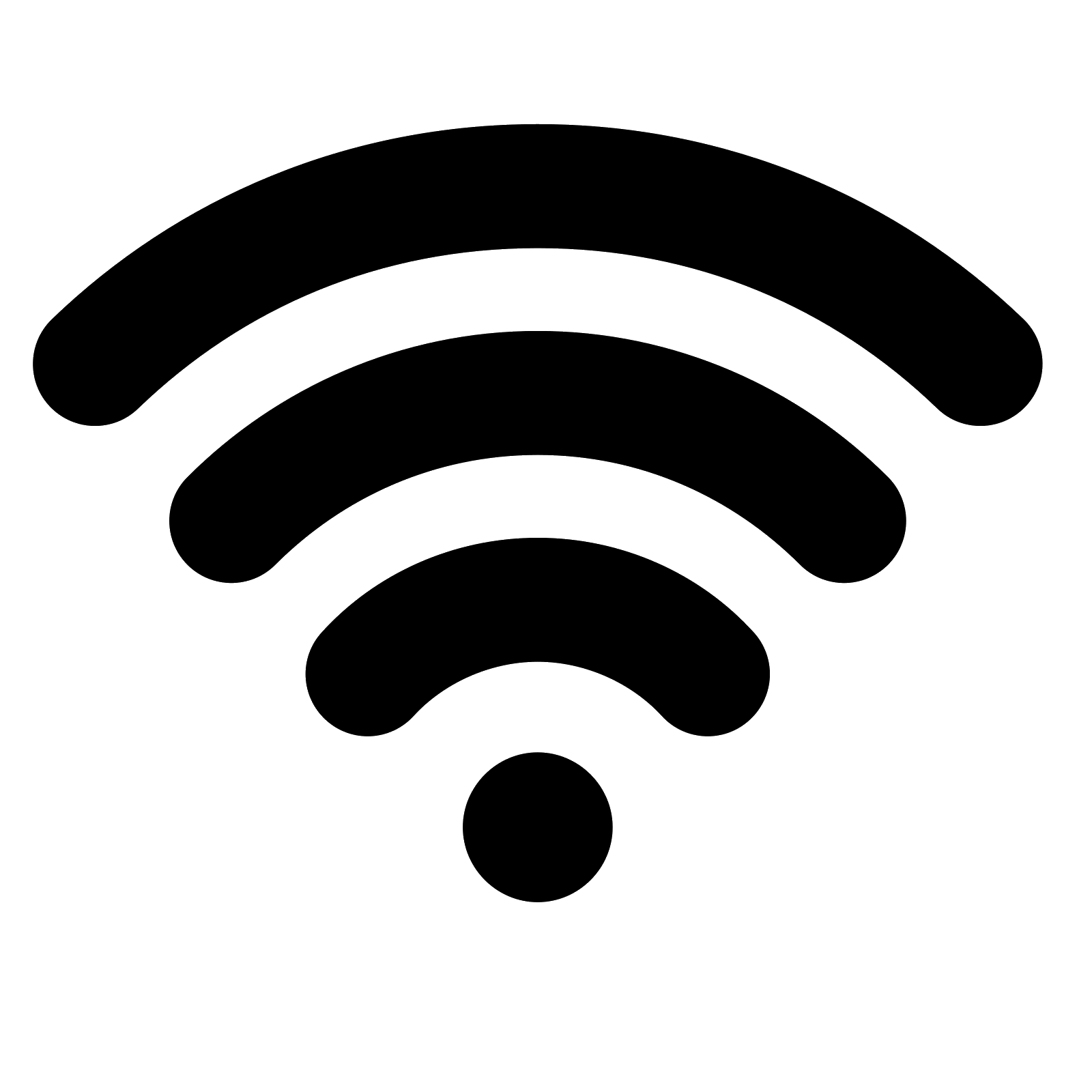 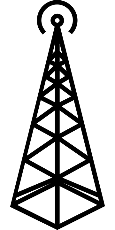 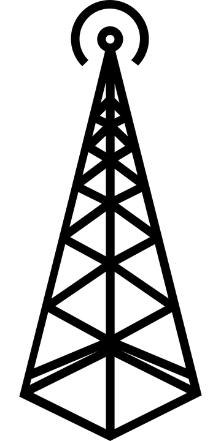 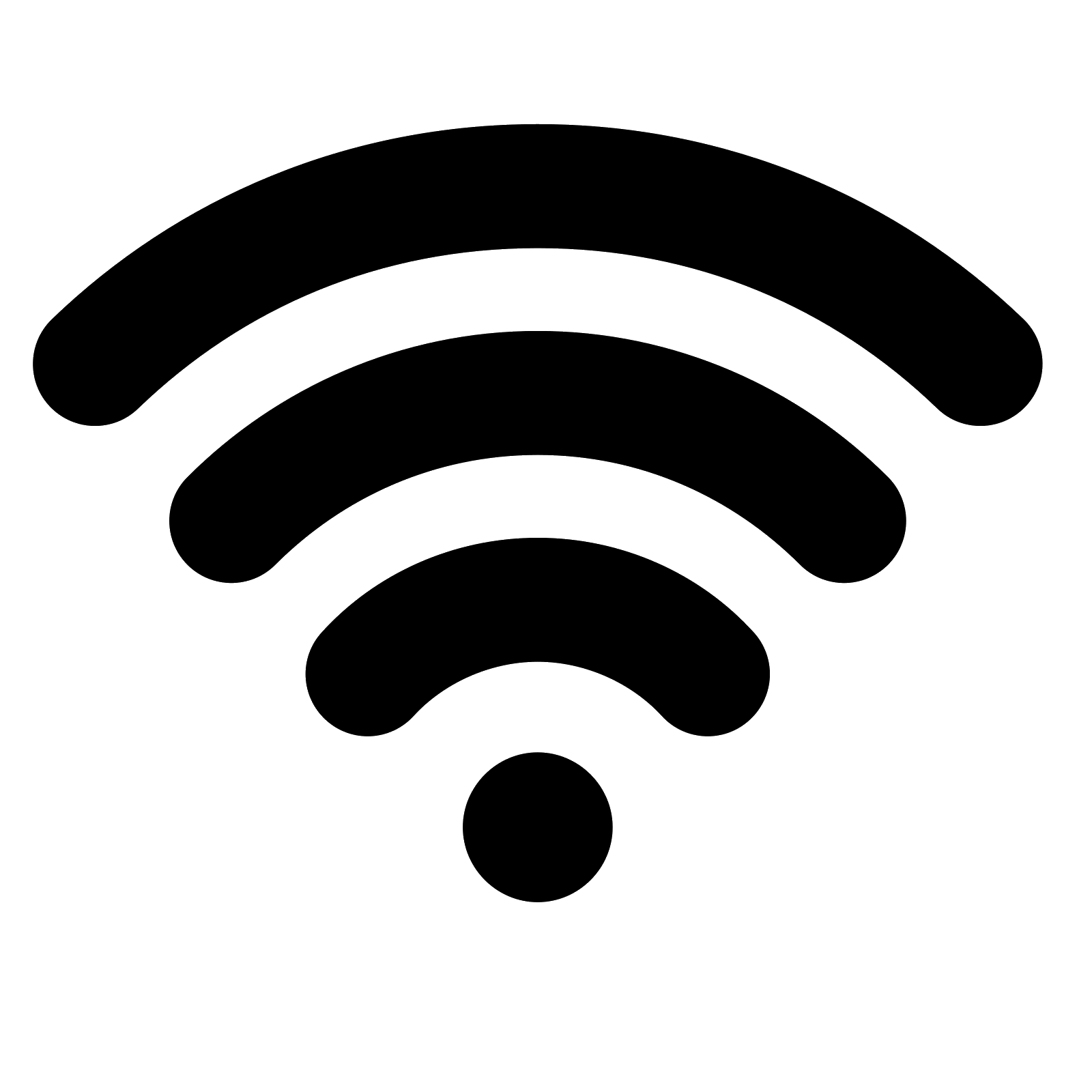 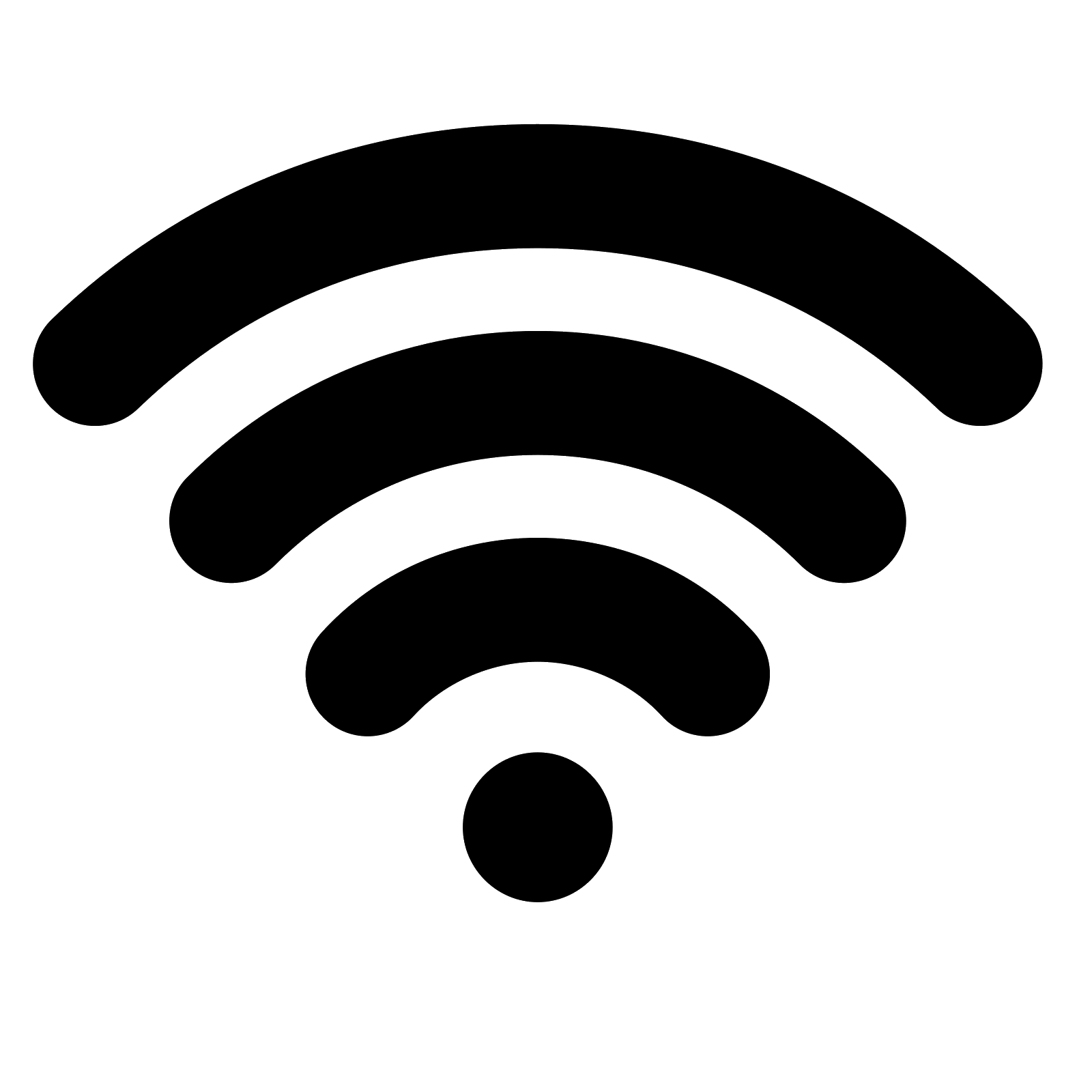 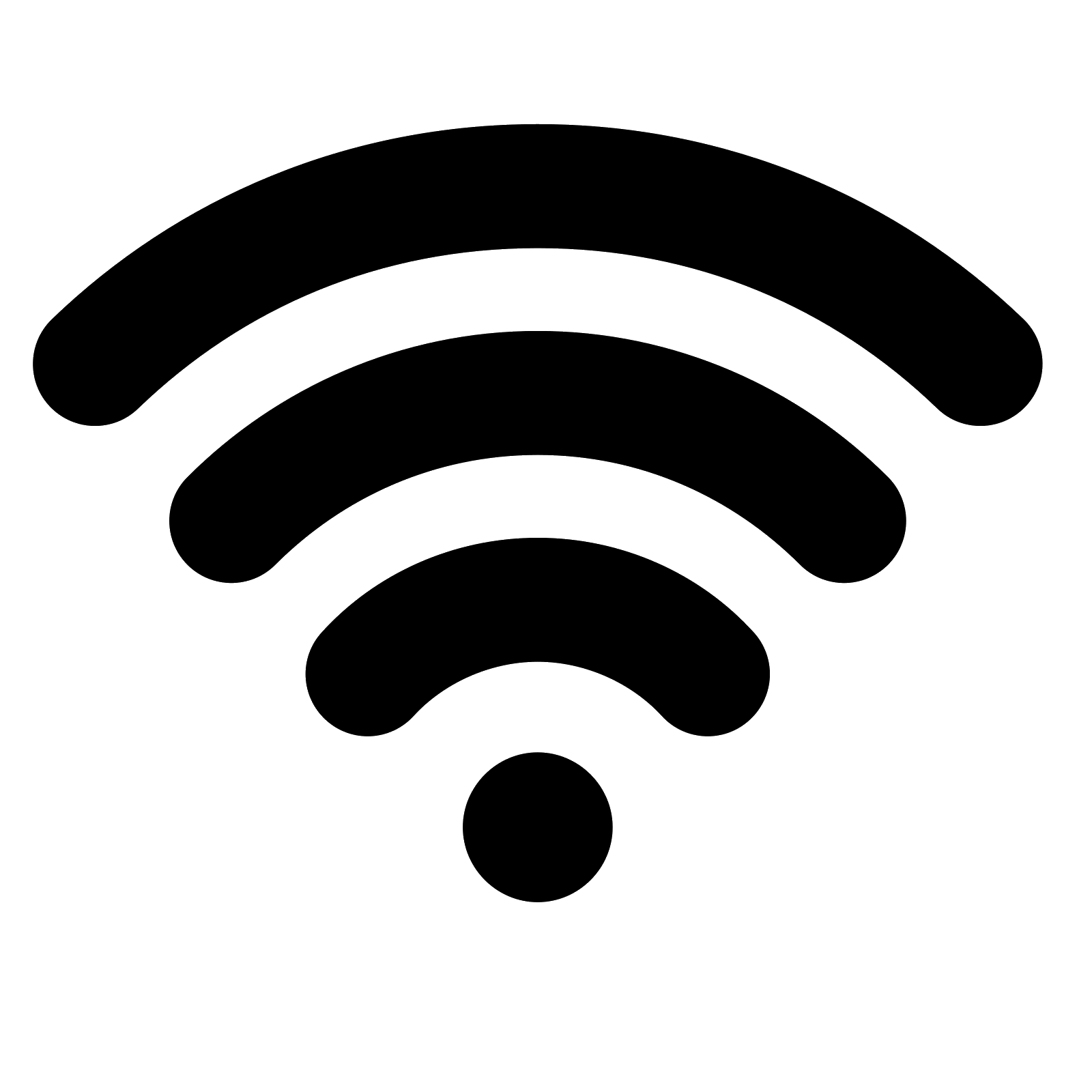 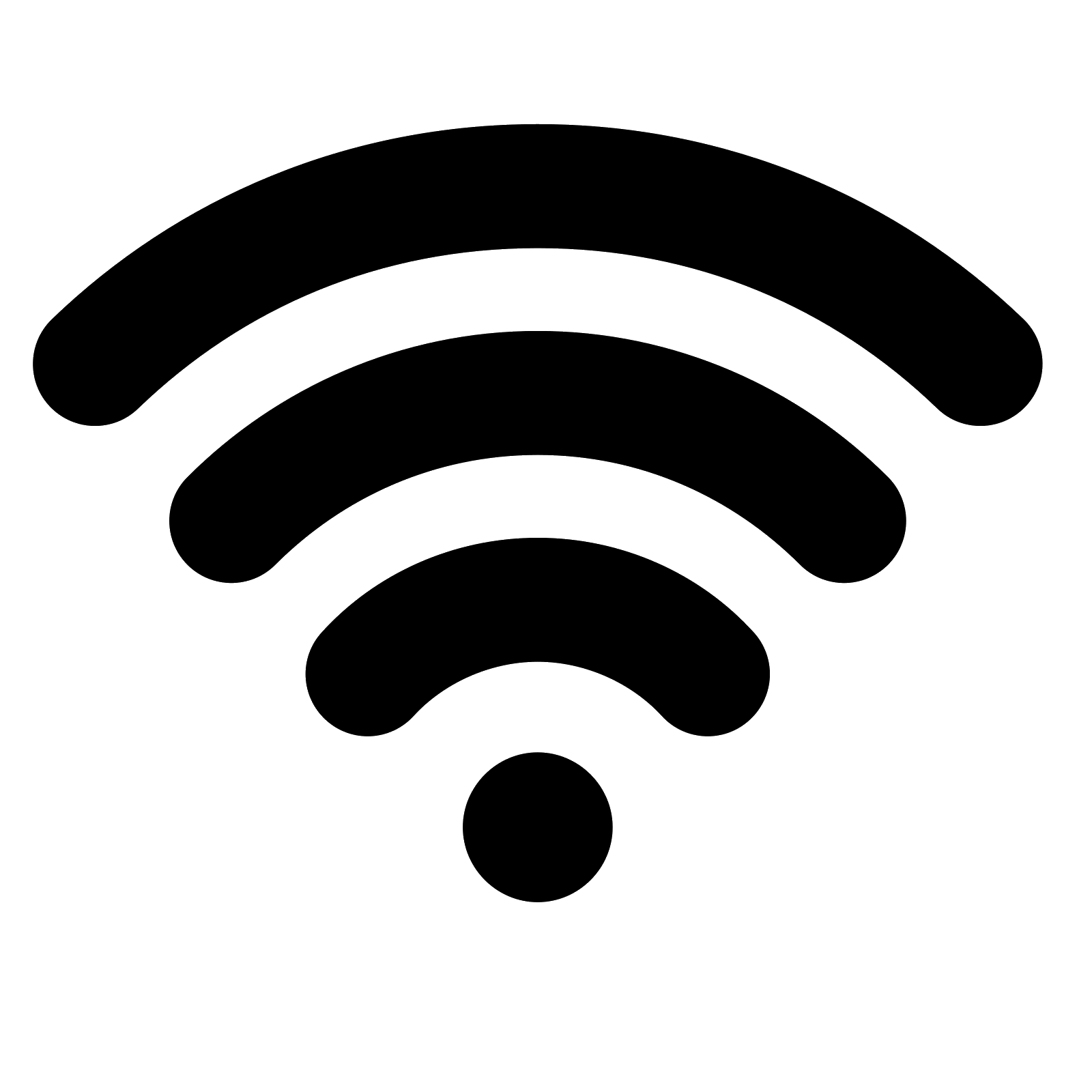 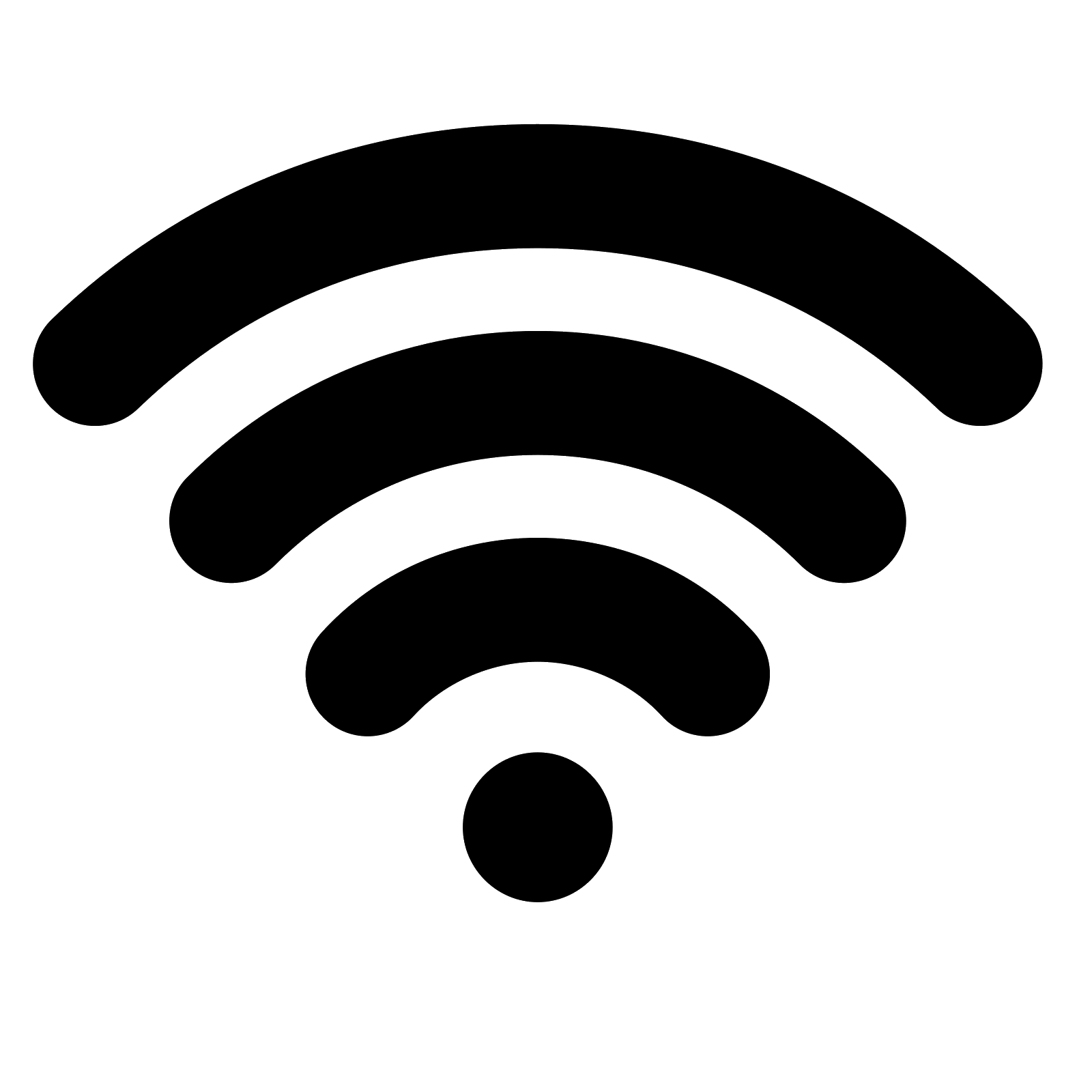 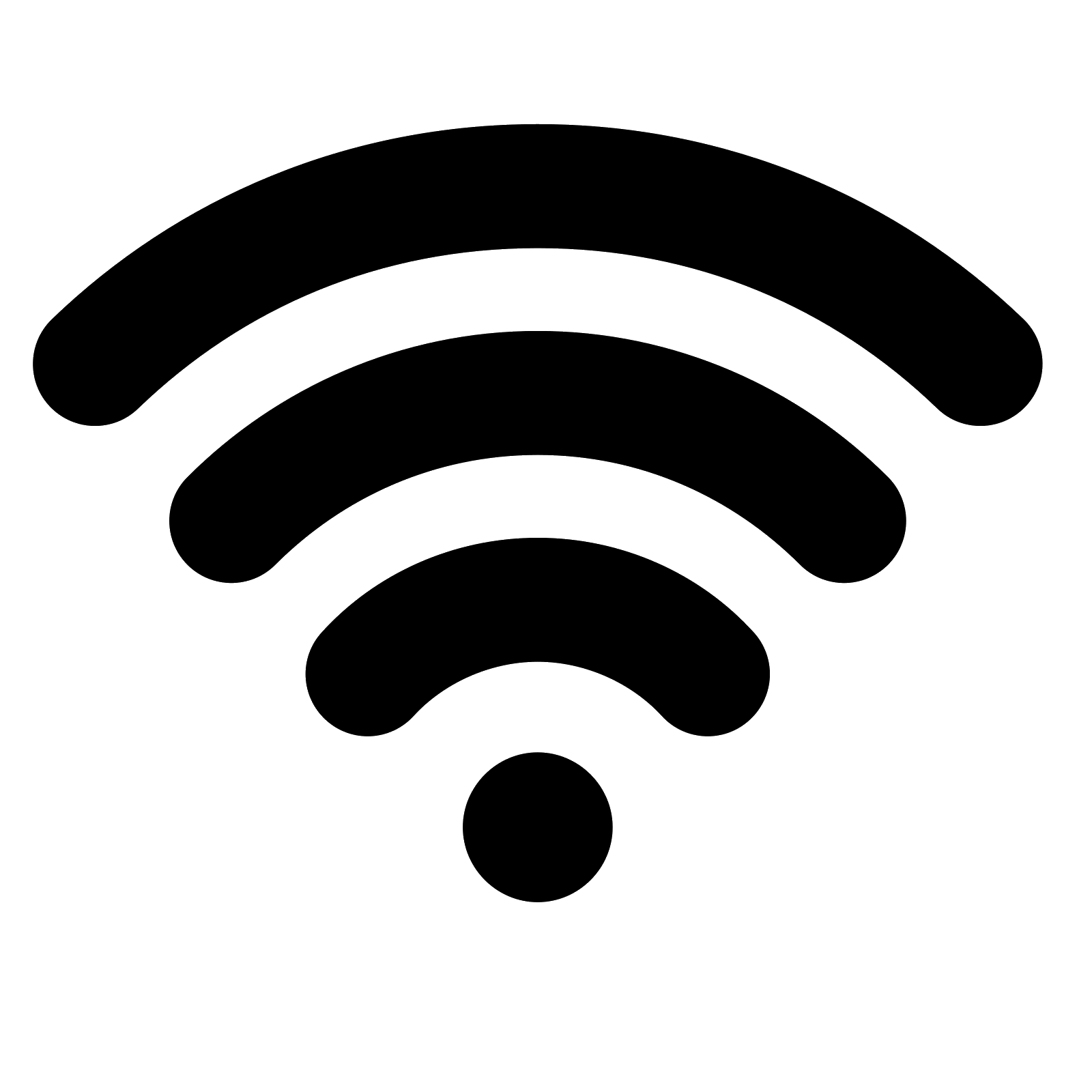 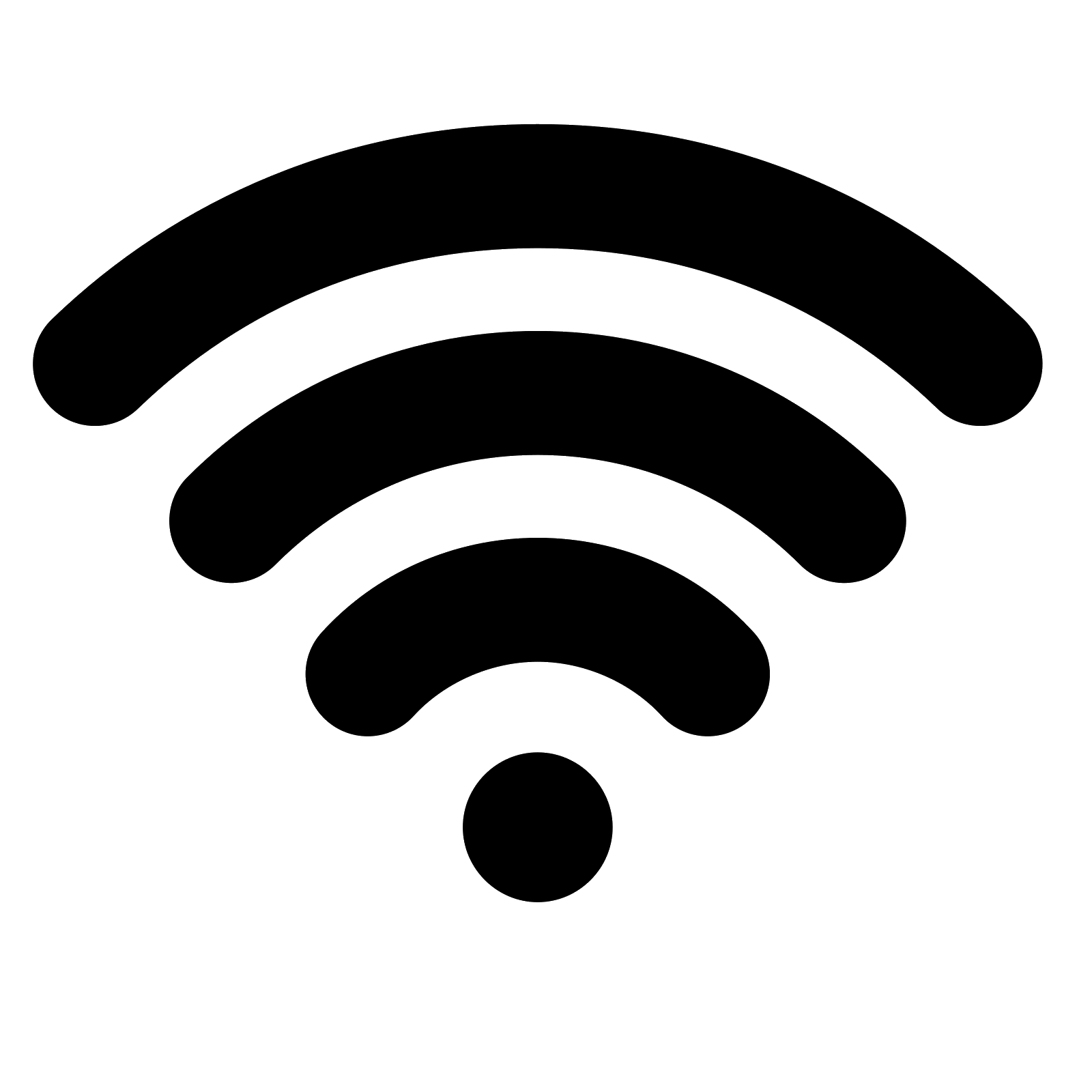 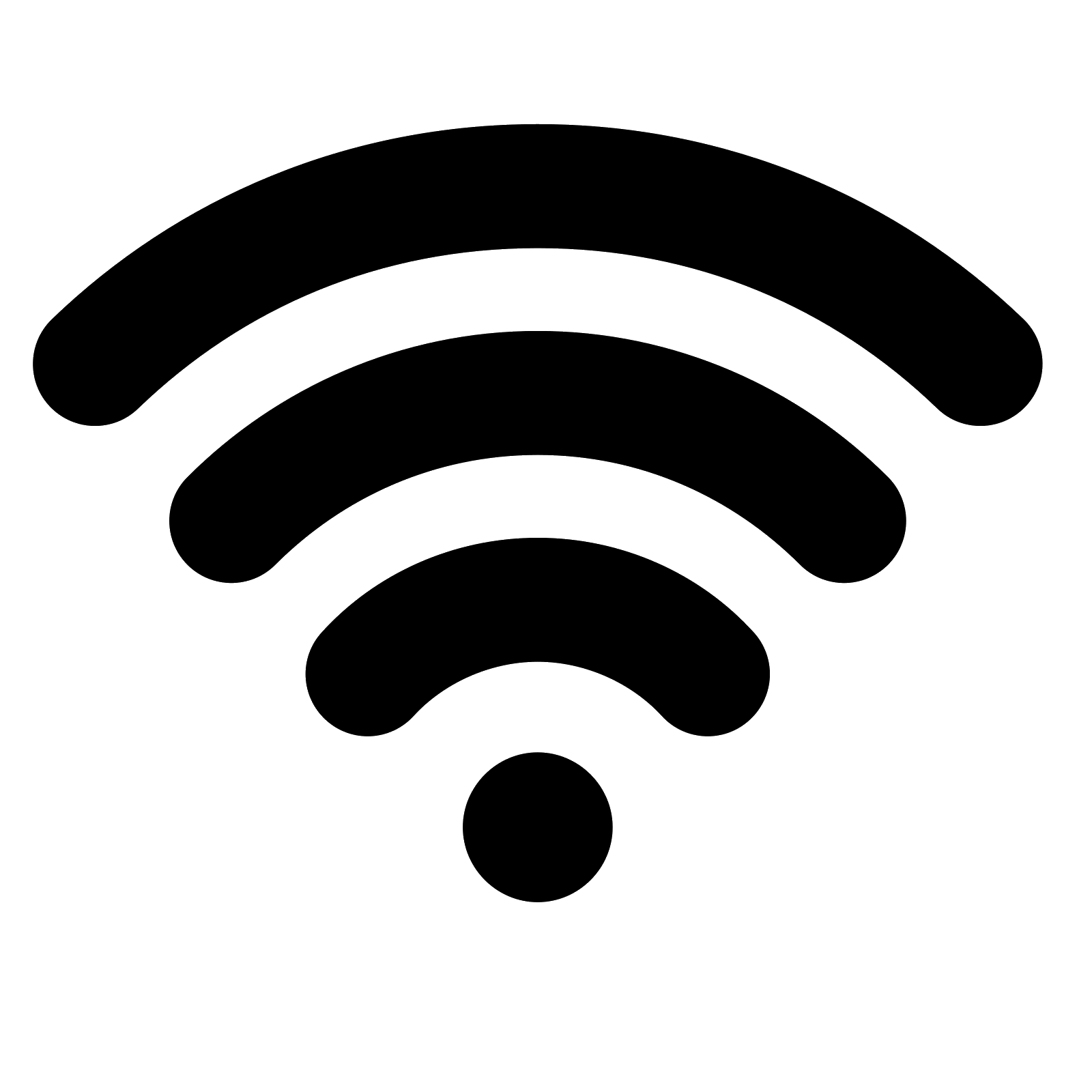 [Speaker Notes: Cell ID databases]
Global positioning system(GPS)
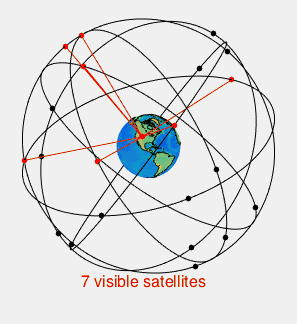 Demo 2
https://www.wikipedia.org
[Speaker Notes: Link to satellites is on Gif
Link to orbits is in title]